HIRİSTİYANLIK DİN GELENEKLERİNDE TOPLUMSAL CİNSİYET
Özlem TOPCAN
HIRISTIYANLIK VE KADIN
Hıristiyanlığın Kutsal Kitabı, Eski Ahit ve Yeni Ahit olarak iki bolümden oluşmaktadır
Hıristiyanlığın en önemli iman esasi 'Teslis İnancı’dır.
Hıristiyanlık, dünya tarihinde geniş bir yer teşkil etmektedir. Bugün dünyanın altı kıtasından dördüne hâkim bir dindir (Avrupa, Kuzey ve Güney Amerika, Avustralya, Güney Afrika). Asya da bile ufak oranda bir nüfusa sahiptir. Filipinler, Güney Kore ve Doğu Timur gibi pek çok değişik ülkelerde yüz binlerce mensubuyla birlikte çoğunluğu oluşturmaktadır.
Hıristiyanlığın Kutsal Kitabı
Eski ahit
Yeni ahit
Kilise tarafından kabul edilen dört İncil; Matta, Markos, Luka ve Yuhanna, Yeni Ahit’in ilk dört kitabını oluşturur. 
Yeni Ahit Hıristiyanlığın ana unsurudur.
Eski Ahit sadece Yahudi halkına mahsus iken Yeni Ahit’te böyle bir ayrımcılık yoktur.
Kitab-ı Mukaddes'in ilk bölümünü oluşturan 39 kitaba verilen isimdir. Tevrat ve Zebur'u da kapsar. Eski Ahit ve Yeni Ahit'in toplamı, Kitab-ı Mukaddes'i oluşturur.
Teslis İnancı
İlk Hıristiyanlar Tanrı’nın kendisini sonsuz sevgiyle bütünleşen Baba, Oğul ve Kutsal Ruh seklinde bir toplum olarak tasavvur etmişlerdir. Bu sebeple Hıristiyan olmak yeryüzünü gökyüzüyle birleştiren bir topluma katılmak demektir.
“Kardeşlik” kavramının havari Pavlus’un mektuplarında sıkça kullanıldığı ve Yeni Ahit’te de 100’un üzerinde kullanıldığı görülmektedir. 
Kilise kelimesi Yunanca ekklesia ‘bir araya gelme’ sözcüğünden gelmektedir. Pavlus kiliseyi İsa’nın bedeni olarak tasvir etmektedir.
Hıristiyanlık geleneklerinde toplumsal cinsiyet
Elizabeth Cady Stanton The Women’s Bible (Kadının İncili)
Ataerkil Hıristiyanlığın eleştirisi 
Cinsiyet ayrımcılığının eleştirisi
Din reformunun gerekliliği
Hıristiyan kadınların görev ve sorumluluklarını kadın bakış açısı ile yorumlayarak kaynağı dinde bulunan kadınlar hakkında olumsuz önyargıları ortaya çıkarmak hedeflenmiştir.
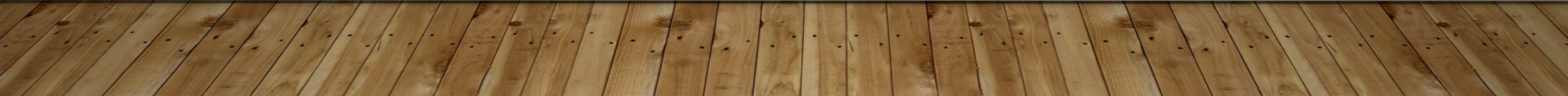 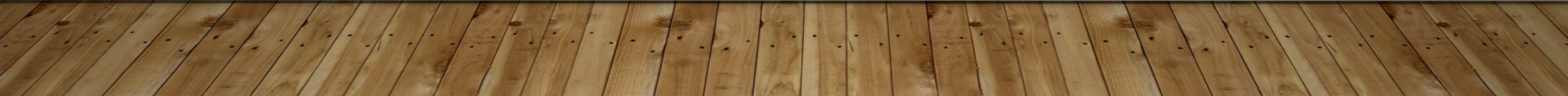 MİLLER "Sexuality and Authority in the Catholic Church"
Seküler dünya, otoriteyi ölçülebilir bir güç olarak görmekte ve özel konumda olan yada makam sahibi kişiler tarafından kamusal alan yürütülmektedir. Otorite makam ile denkleştirilir. Feminist teologlar kadınların bu makamlara alınmamalarını adaletsizlik olarak algılar ve bunun tüm insanların eşit olduğunu öğütleyen İsa’nın mesajının özüne aykırı olduğunu düşünürler. 
Kadına karsı bu adaletsizliğin temelinde hiyerarşik yapı olan ataerkillik bulunmaktadır. Bu yöneten ve yönetilenler arasındaki ayırıma dayanan bir güç sistemidir. Kadının liderlik ve otoritesini reddeden Kilisenin ataerkil yapısı, antrosentrik (erkek merkezci) yaklaşımın bir sonucudur.
kilisedeki toplumsal cinsiyet anlayışını ve bu anlayıştaki eşitsizlikleri ortaya koymaya çalışmıştır
YENI AHIT’TE KADIN
Hıristiyanlık otoritesi için her zaman temel kaynak Kutsal Kitap olmuştur. Feminist araştırmacılara115 göre cinsiyet eşitsizliği kutsal kitap metin yorumlarına dayanmaktadır. 
Yeni Ahit’in kadına karşı tutumuyla ilgili en önemli feminist yorum; İsa’nın kurduğu eşitlikçi Hıristiyanlığa karşı kilisenin kadınları ikinci sınıf mensup olarak gören Helen kültürünün hiyerarşik düzenini benimsediği şeklindedir.
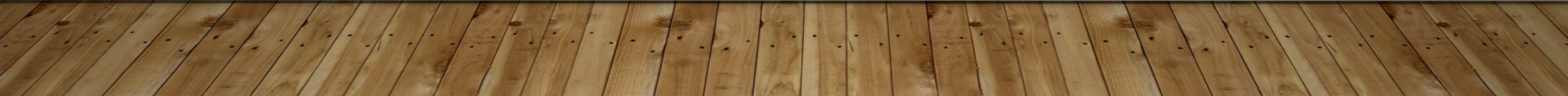 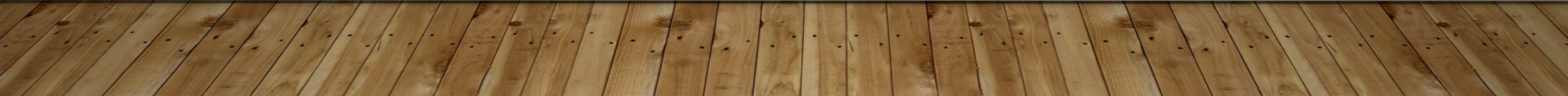 PATRİSTİK VE ORTAÇAĞ DÖNEMİNDE KADIN
MODERN DÖNEMDE KADIN
Aydınlanma Felsefesi
Her insan doğuştan gelen doğal haklara sahiptir.
Hakimiyet teolojisi yerini kültürel, ekonomik ve politik iktidara eşit fırsat hakki sağlayan sosyal adalet teolojisine bırakmıştır.
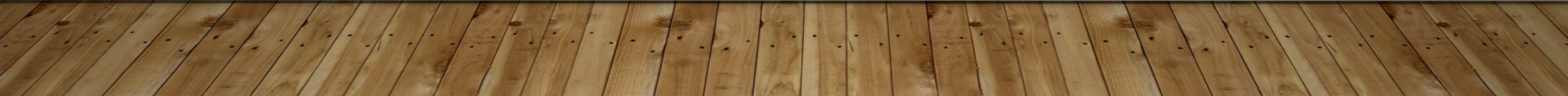 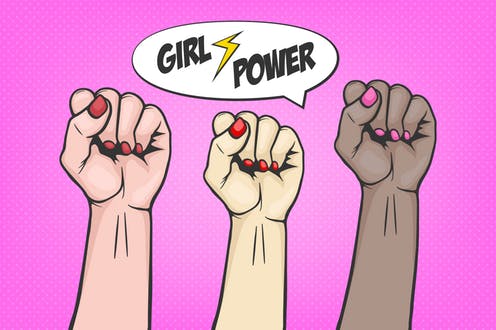 FEMİNİST TEOLOjİ
Kadınlar tarafından dile getirilen ve oluşturulan yeni bir teolojidir
1975’te Avrupa’ya gelmeden önce Amerika'da gelişmiştir.  Avustralya, Asya ve Güney Afrika’ya kadar uzanmıştır
Sheila Collins, Letty Russell, Rosemary Radford Ruether, Naomi Goldenberg, Judith Plaskow, Carol Christ, Mary Daly gibi isimler Amerika'da taninmiş önde gelen feminist teologlardır
Sonuç değerlendirme
Sonuç değerlendirme
Hıristiyanlık ve Yahudilik literatürü incelenerek, kadının rolü ve statüsü karsılaştırmalı şekilde analiz edilmeye çalışılmıştır
Yahudi ve Hıristiyan dini öğretilerinde neden kadının ikincil konumda kaldığı konusuna kadın araştırmacıların alternatif bakış açıları ve yorumlarıyla cevap aranmıştır
Geleneksel din öğretileri, cinsiyet eşitsizliğini ve ataerkil dünya görüşünü destekleyecek biçimde yorumlanabilmektedir.